« Компьютерная графика»

Выполнил:  Усольцев С.Г. ПВ17-9
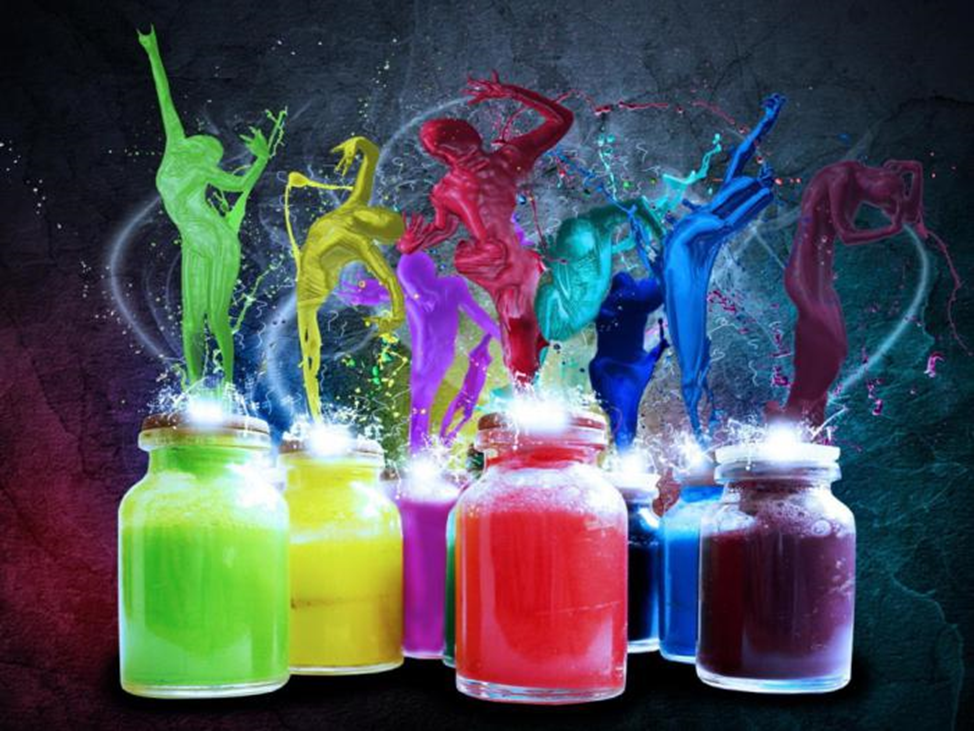 Компьютерная графика - раздел информатики, который изучает средства и способы создания и обработки графических изображений при помощи компьютерной техники.
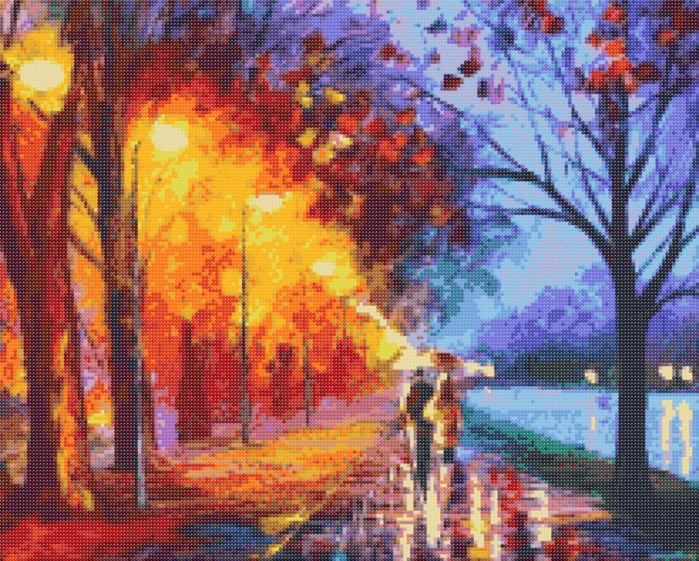 Несмотря на то, что для работы с компьютерной графикой существует множество классов программного обеспечения, различают четыре вида компьютерной графики. Это растровая графика, векторная графика, трёхмерная и фрактальная графика. Они отличаются принципами формирования изображения при отображении на экране монитора или при печати на бумаге.
Растровая графика
   Основным (наименьшим) элементом растрового изображения является точка. Если изображение экранное, то эта точка называется пикселом. Каждый пиксел растрового изображения имеет свойства: размещение и цвет.
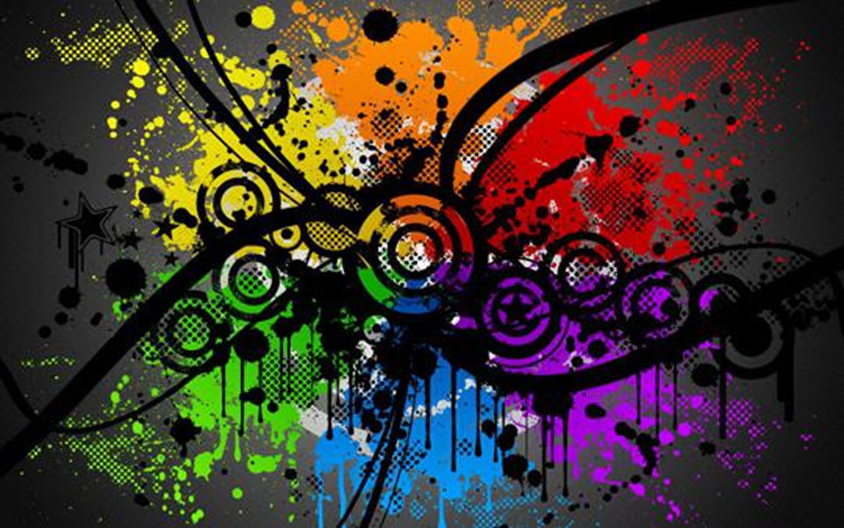 Векторная графика
   Как в растровой графике основным элементом изображения является точка, так в векторной графике основным элементом изображения является линия (при этом не важно, прямая это линия или кривая). Разумеется, в растровой графике тоже существуют линии, но там они рассматриваются как комбинации точек.
Фрактальная графика
   Фрактал - это рисунок, который состоит из подобных между собой элементов.
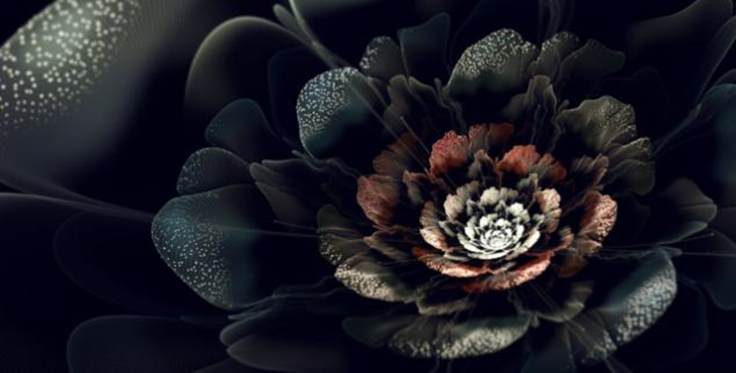 Главным преимуществом фрактальной графики есть то, что в файле фрактального изображения сохраняются только алгоритмы и формулы.
Трёхмерная графика
   Трёхмерная графика (3D-графика) изучает приёмы и методы создания объёмных моделей объектов, которые максимально соответствуют реальным.
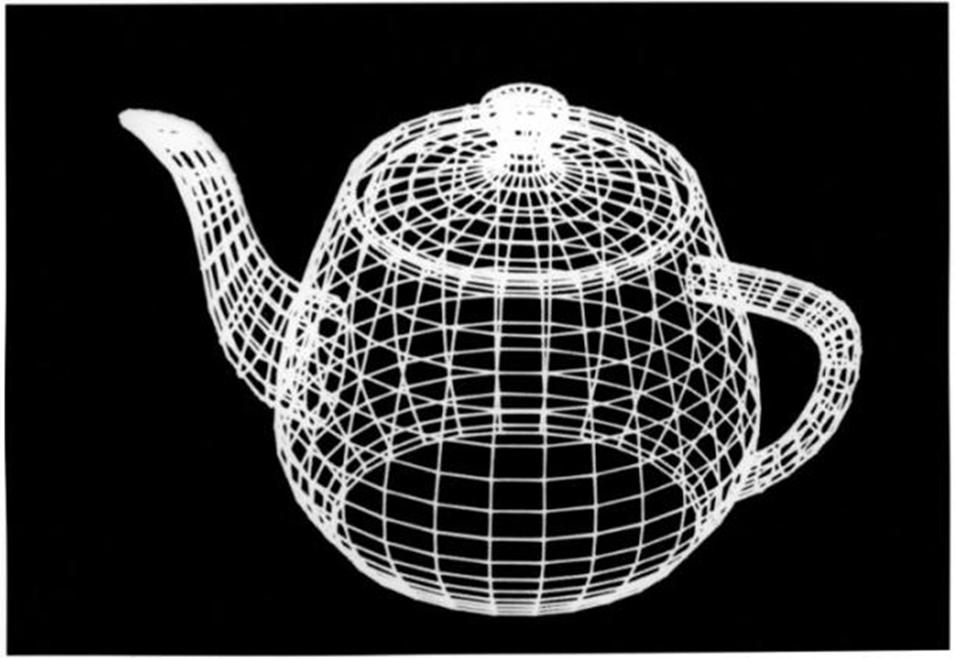 Для создания объёмных изображений используют разные графические фигуры и гладкие поверхности.
Основные форматы 
графических файлов.
RAW
В переводе с английского — сырой. Формат использующийся в процессе обработки фотографий, содержит необработанную информацию, поступающую напрямую с матрицы фотокамеры и не имеющий чёткой спецификации.
JPEG (или JPG)
Это самый распространенный формат графических файлов. Свою популярность JPEG заслужил гибкой возможностью сжатия данных. При необходимости изображение можно сохранить с максимальным качеством. Либо сжать его до минимального размера файла для передачи по сети.
TIFF (Tagged Image File Format)
Формат TIFF — формат хранения растровых графических изображений. TIFF используется при сканировании, отправке факсов, распознавании текста, в полиграфии, широко поддерживается графическими приложениями. Имеется возможность сохранять изображение в файле формата TIFF со сжатием и без сжатия.
BMP (Bit MaP image)
Bit MaP image (BMP) — универсальный формат растровых графических файлов, используется в операционной системе Windows. Этот формат поддерживается многими графическими редакторами, в том числе редактором Paint. Рекомендуется для хранения и обмена данными с другими приложениями.
GIF (Graphics Interchange Format)
формат хранения растровых графических изображений. Формат GIF способен хранить сжатые данные без потери качества в формате до 256 цветов. Включает алгоритм сжатия без потерь информации, позволяющий уменьшить объем файла в несколько раз.
PNG (Portable network graphics)
Растровый формат хранения графической информации, использующий сжатие без потерь. PNG был создан как для улучшения, так и для замены формата GIF графическим форматом, не требующим лицензии для использования.
JPEG 2000 (или jp2)
Графический формат, который вместо дискретного косинусного преобразования, характерного для JPEG, использует технологию вейвлет-преобразования, основывающуюся на представлении сигнала в виде суперпозиции некоторых базовых функций — волновых пакетов. В результате такой компрессии изображение получается более гладким и чётким, а размер файла по сравнению с JPEG при одинаковом качестве уменьшается ещё на 30%.
WMF (Windows MetaFile)
Универсальный формат векторных графических файлов для Windows-приложений. Используется для хранения коллекции графических изображений Microsoft Clip Gallery.
CDR (CorelDRaw files)
Оригинальный формат векторных графических файлов, используемый в системе обработки векторной графики CorelDraw.
AI (AdobeIllustrator files)
Оригинальный формат векторных графических файлов, используемый в системе обработки векторной графики AdobeIllustrator.
EPS (Encapsulated PostScript)
Формат векторных графических файлов, поддерживается программами для различных операционных систем.
Спасибо за внимание!